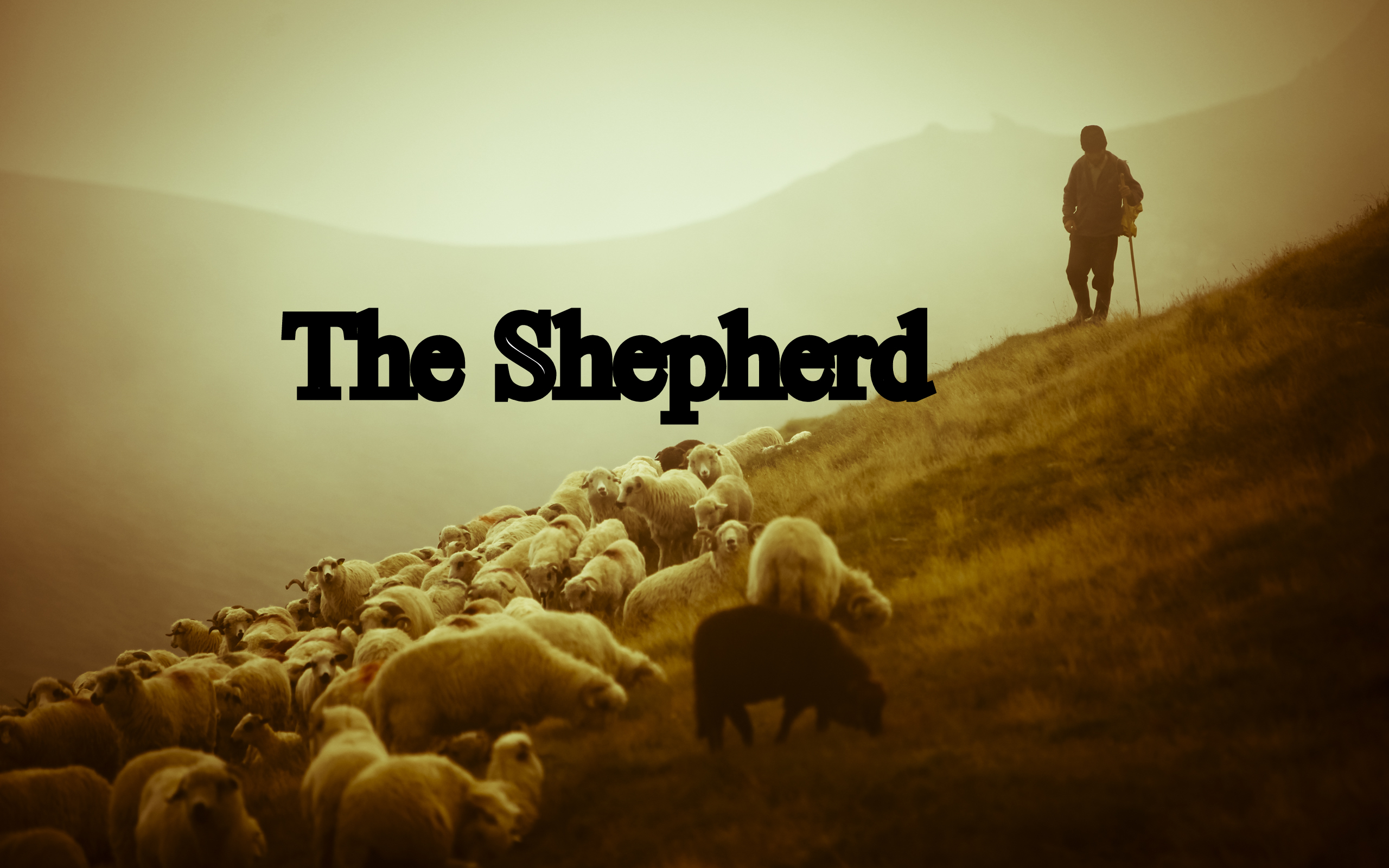 What you will learn
Pastoral Leadership: Styles, Skills and Behaviour for Greatness
WHAT YOU WILL LERN PALLSB PASTORAL LEADERSHIP STYLES SKILLS AND BEHAVIOUR FOR GREATNESS
10/17/2021
1
Objective and outcome
This course equips
You with sound understanding of leadership theories, styles and behaviour. 
It will enable you to demonstrate and apply the appropriate influencing process that will project you as a great person.
At the end of the course, you will be able to:

Apply the principles of strategic,  charismatic, servant, authentic leadership, transactional leadership for the transformation of your church.
WHAT YOU WILL LERN PALLSB PASTORAL LEADERSHIP STYLES SKILLS AND BEHAVIOUR FOR GREATNESS
10/17/2021
2
units
WHAT YOU WILL LERN PALLSB PASTORAL LEADERSHIP STYLES SKILLS AND BEHAVIOUR FOR GREATNESS
10/17/2021
3
thanks
Happy Learning

Yahweh Bless
WHAT YOU WILL LERN PALLSB PASTORAL LEADERSHIP STYLES SKILLS AND BEHAVIOUR FOR GREATNESS
10/17/2021
4